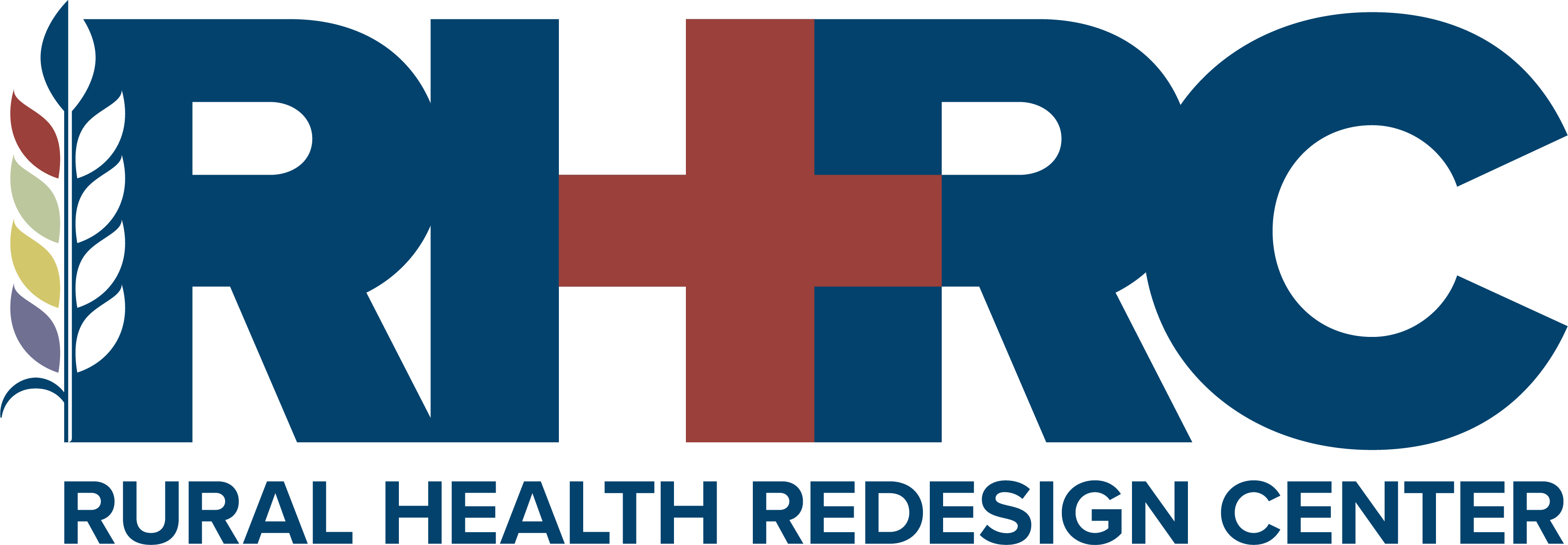 Rural Emergency Hospital (REH)Criteria, Assessment/Process, and Lessons Learned from a Nebraska Hospital that Converted
Learning Outcomes
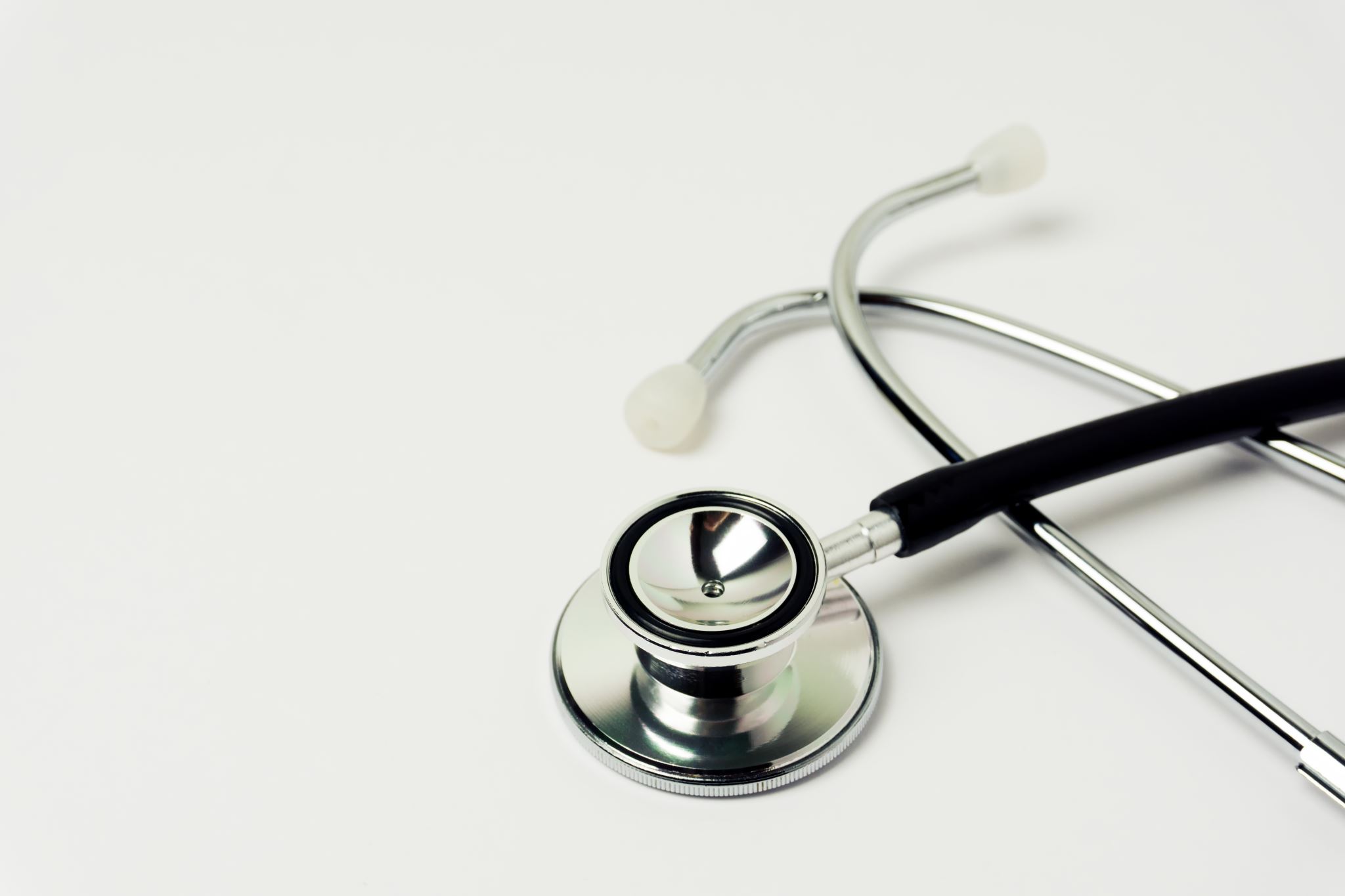 REH Technical Assistance Center
REH-TAC is funded by the Health Resources and Services Administration (HRSA) of the U.S. Department of Health and Human Services
Rural Health Redesign Center Technical Assistance
Mission and Vision
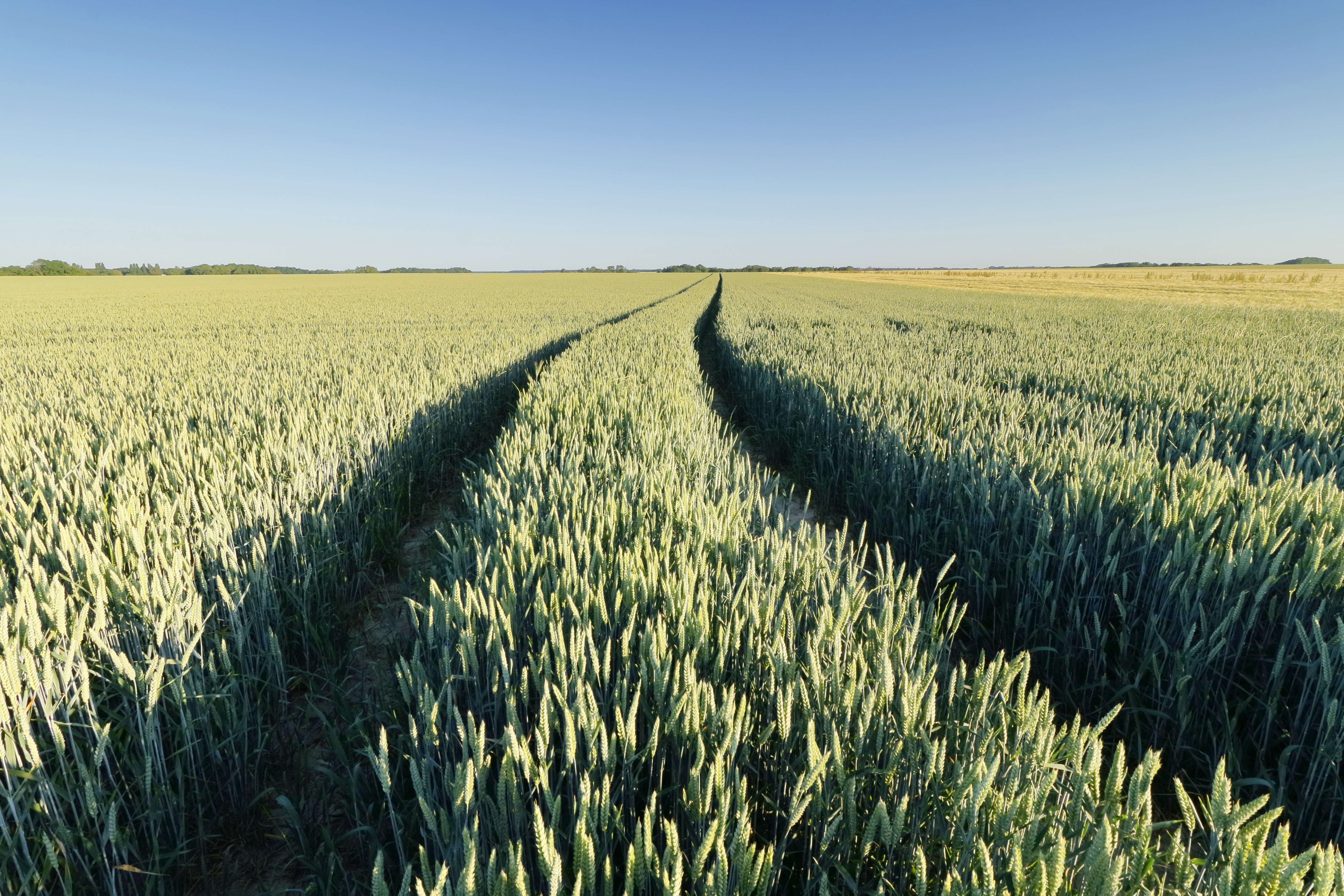 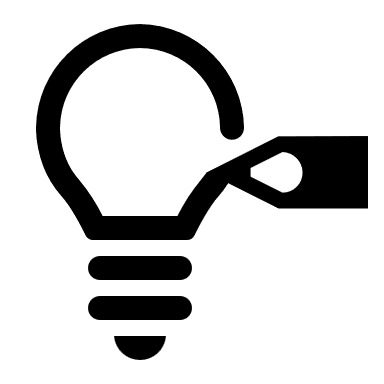 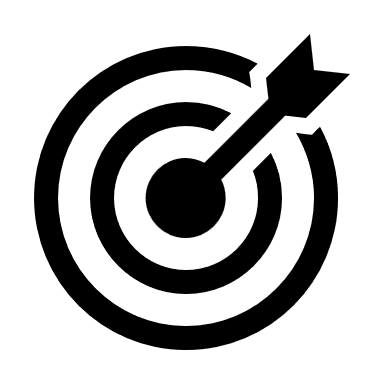 MISSION
VISION
Our mission is to protect and promote access by the residents of the Commonwealth, and other states, to high-quality health care in rural communities by encouraging innovation in health care delivery
To help rural communities thrive through improved health
[Speaker Notes: As a nonprofit organization,  the rural health redesign center is passionate about the work we do. While we have a variety of programs and technical assistance services our mission and vision capture this commitment to rural communities. Our mission is to protect access to high quality healthcare through innovation and at our core we strive to help rural communities thrive through improved health.]
Rural Health Redesign Center
Who We Are
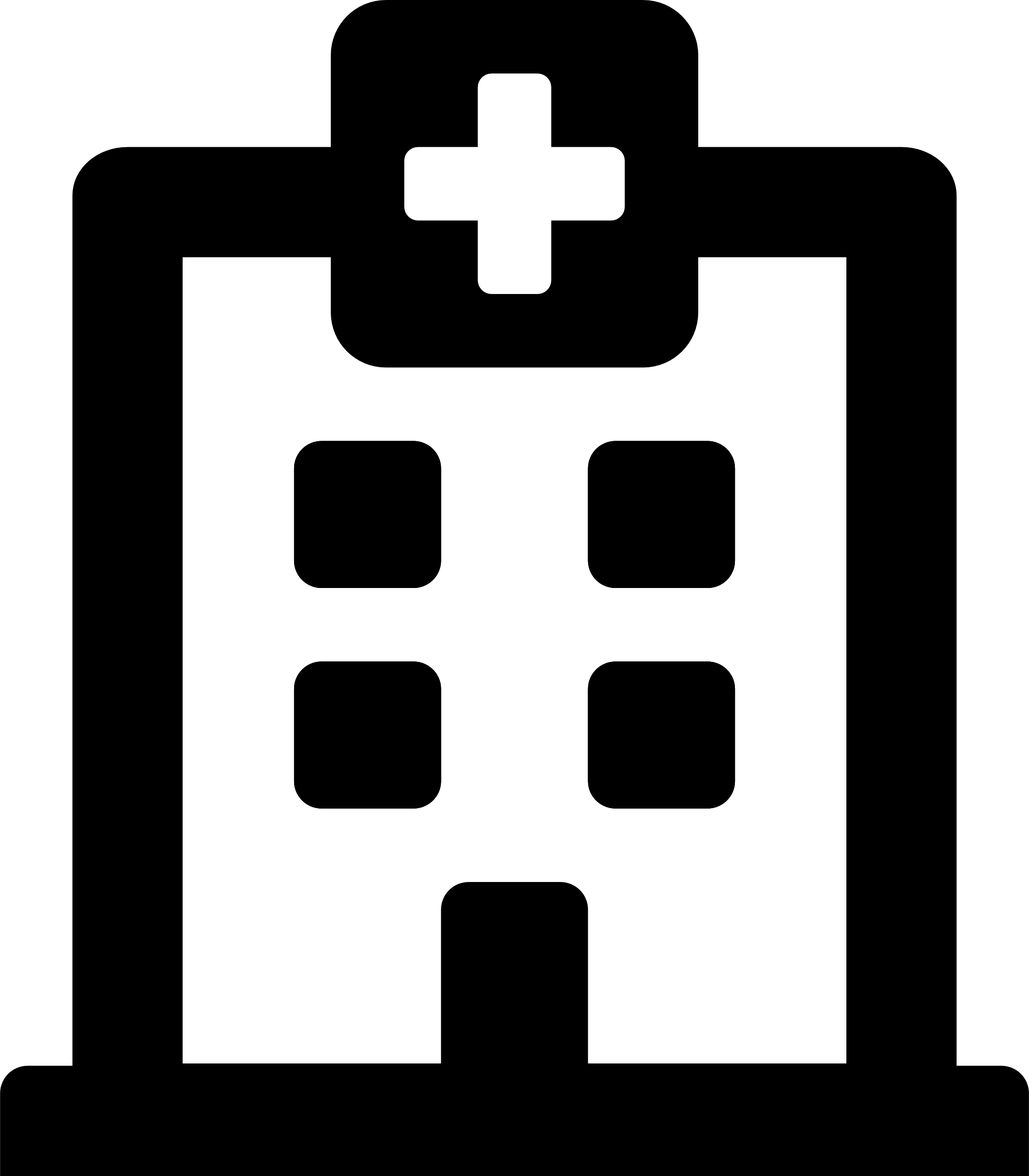 A collaboration of multiple organizations with unique expertise formed to provide a comprehensive catalog of technical assistance services to support rural hospital and communities.
Rural Health Redesign Center
 Mathematica
EMS Premier Consulting
JSR Marketing
Hall Render
Leveraging collective experience and a commitment to improving the lives within rural communities, we are equipped to provide thorough technical assistance in alignment with the terms of our cooperative agreement with the Health Services and Resources Administration (HRSA).
[Speaker Notes: As a team of individuals with lived rural experience we also leverage the expertise of partner organizations to collaborate in advancing the work and services that RHRC provides to support rural hospitals and communities. Some of these partners includes our not limited to: mathematica, EMS premier consulting, JSR marketing, hall render]
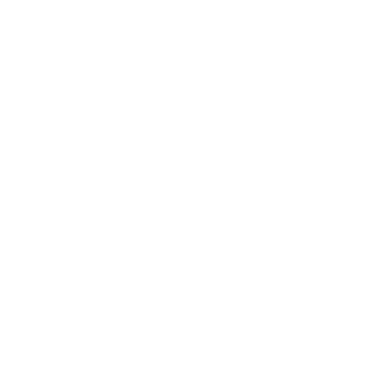 Marketing
Project Management Support

RHRC Technical Assistance
Regulatory Compliance Support
Strategic
Planning
Grant Writing & Proposal Development
Clinical Transformation & Value-based Contracts
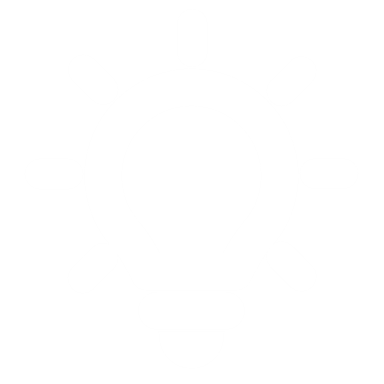 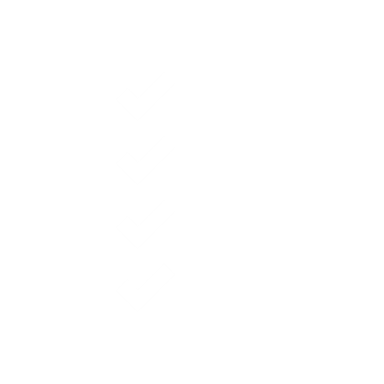 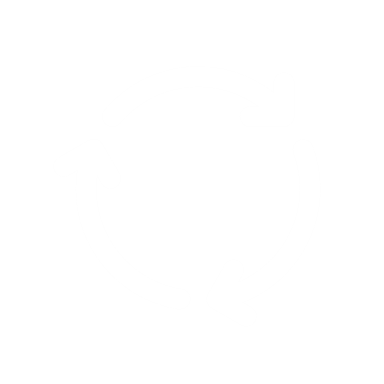 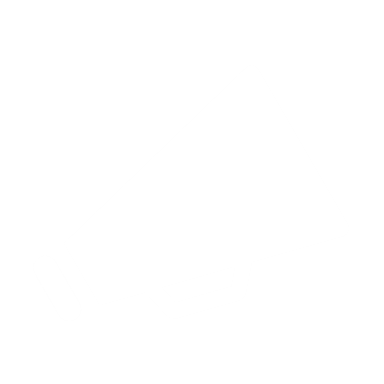 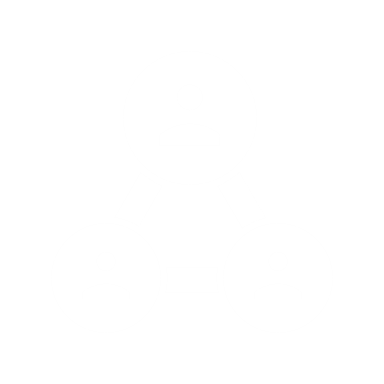 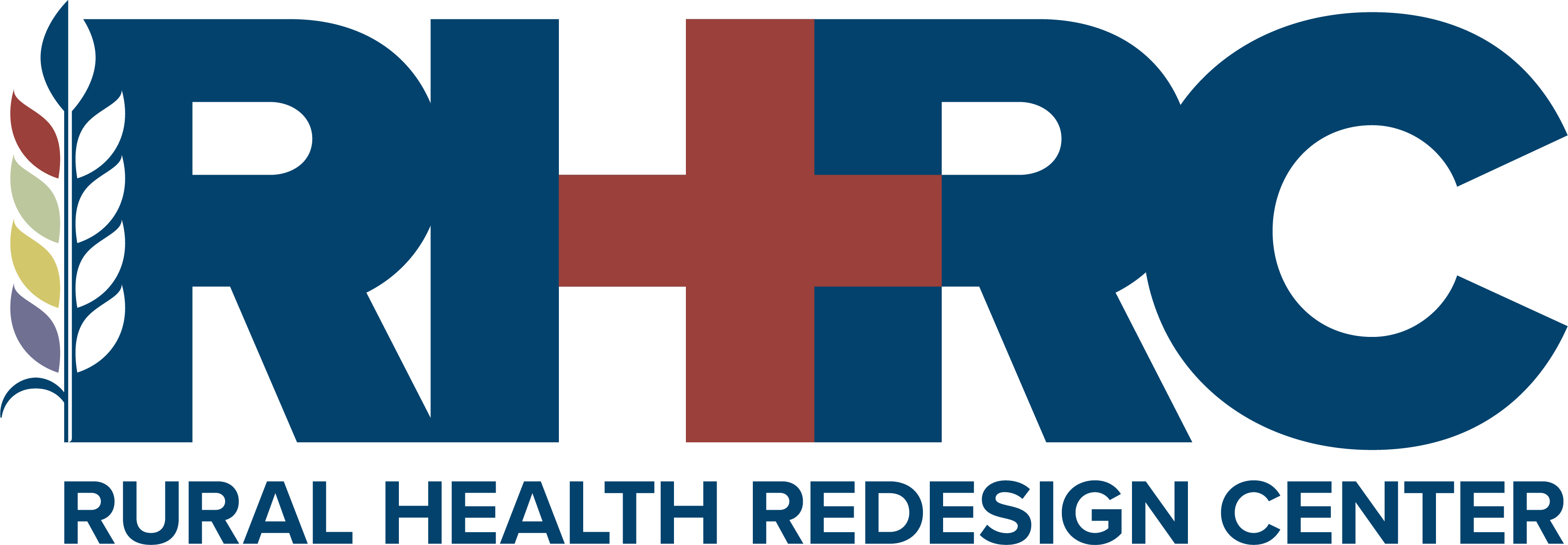 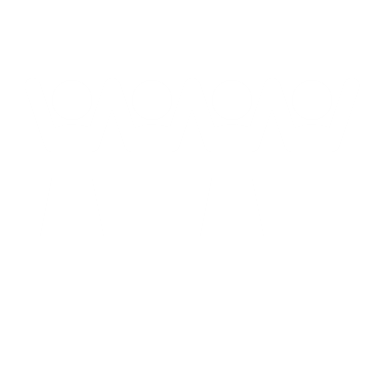 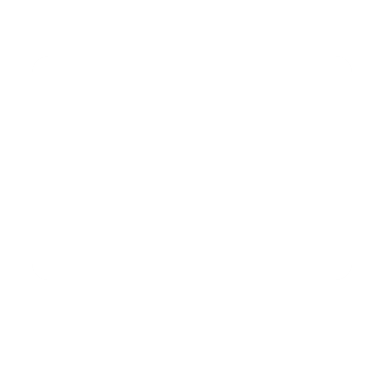 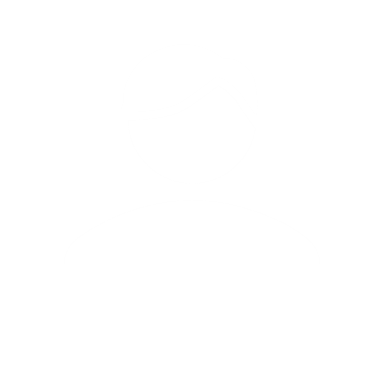 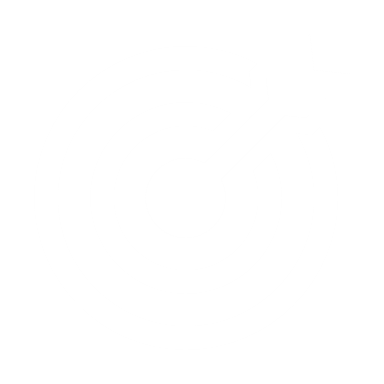 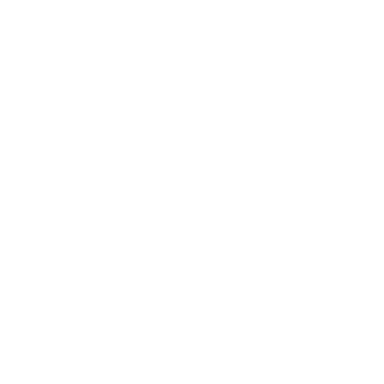 Service Line and Outmigration Analysis
Leadership Development
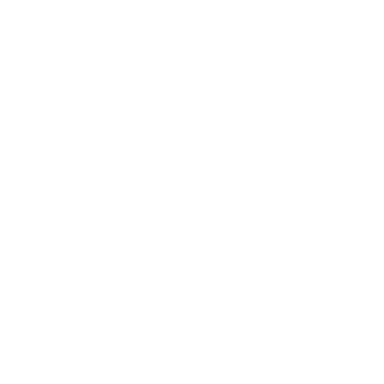 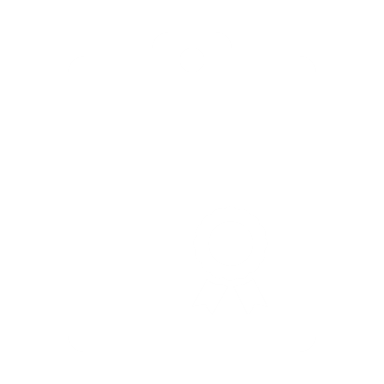 Data Analysis
Quality Performance Management
Organizational Culture and Team Development
Hospital Financial Analysis
[Speaker Notes: Through program development of the PA rural health model, peer recovery expansion project, northern border technical assistance center, and Rural emergency hospital technical assistance program, we have established a robust team of subject matter experts that are able to provide technical assistance in a variety of areas to include:]
REH Overview and Criteria
Rural Emergency Hospital (REH)
The REH is a new Medicare provider type established on December 27, 2020 offering payment flexibilities for Medicare FFS and is designed to serve rural communities by:
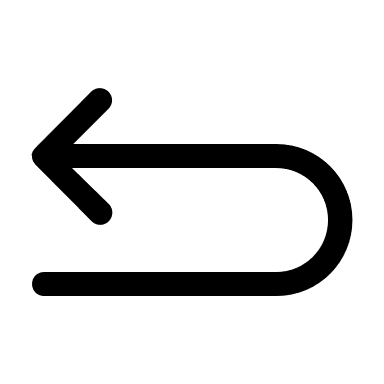 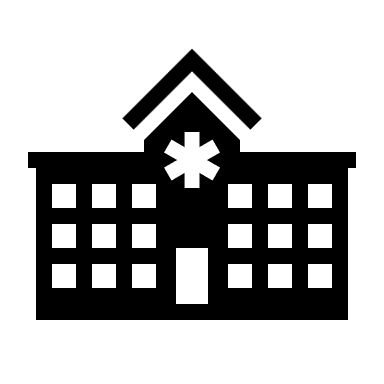 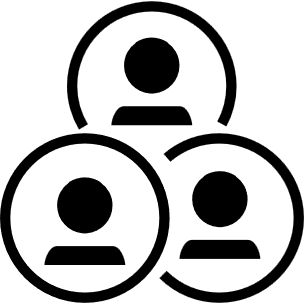 Averting potential closure of rural hospitals
Advancing health equity through access to care
Allowing continuation of essential services
Effective January 1, 2023
This is not a temporary or demonstration model
More information: REH provider type rules outlined in the Social Security Act and the Code of Federal Regulations was effective January 1, 2023
[Speaker Notes: Talking points: 
The Rural Emergency Hospital (REH) was established by the Centers for Medicare and Medicaid as a Medicare Services as a new provider type on December 27, 2020. and became effective on January 1, 2023
The REH provider type was created to give rural communities an option to operate hospitals as an emergency and outpatient care facility. 
The intent of the REH is to reduce the number of rural hospital closures and improve equitable access to care by offering innovative payment for emergency and outpatient services in rural communities
The REH designation is the first new rural provider type since the critical access hospital (CAH) was established in 1997.
The policies governing the REH were published in the 2023 Hospital Outpatient Prospective Payment System and Ambulatory Surgical Center final rule on November 23, 2022]
Eligibility Criteria
To qualify as an REH, the hospital must:
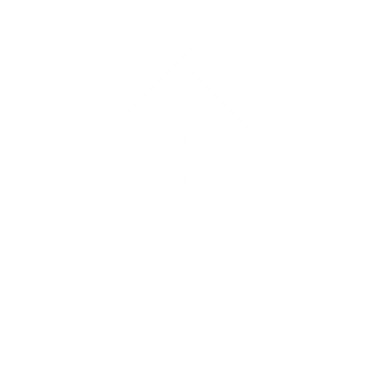 Be in a rural area and licensed as a critical access hospital (CAH) or rural prospective payment system (PPS) hospital as of December 27, 2020, with fewer than 50 beds
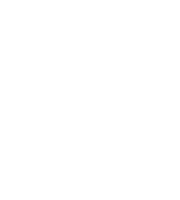 Be a licensed Medicare provider
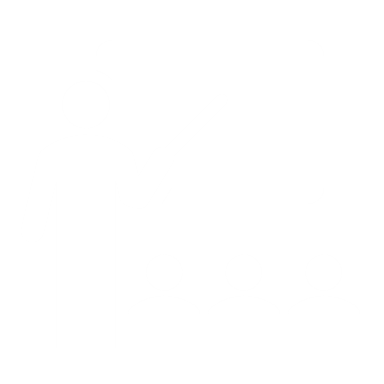 Meet staff training and certification requirements
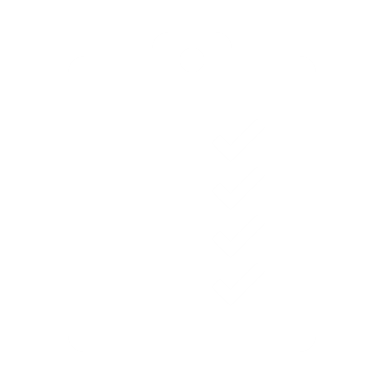 Meet annual average length of stay requirements*
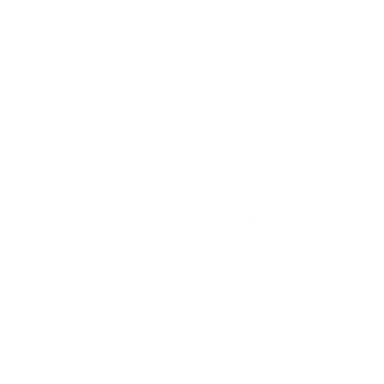 Meet state licensure requirements for REH
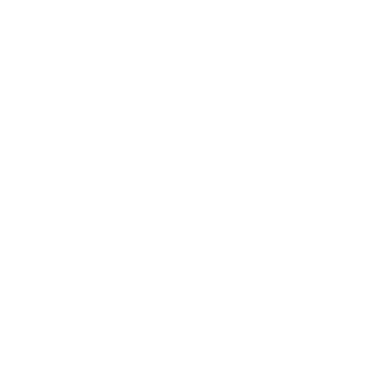 Have an established transfer agreement with a level I or level II trauma center
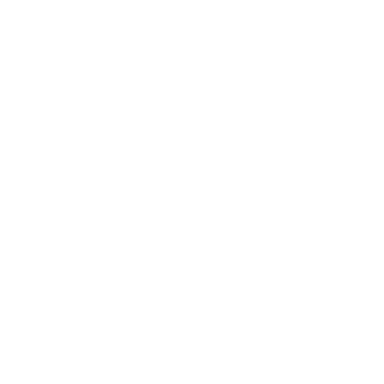 Meet conditions of participation (similar to a CAH or PPS hospital for emergency services)
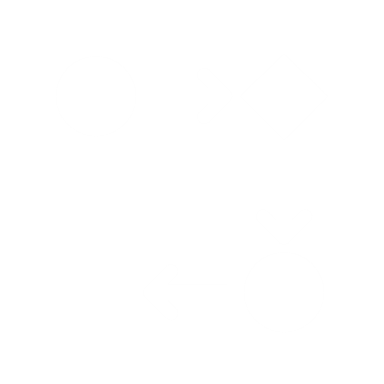 Have an action plan including provisions for staffing, a transition plan, and description of services offered
*The annual per patient average length of stay (LOS) cannot exceed 24 hours. The LOS begins at the time of registration, check-in, or triage of the patient, whichever occurs first, and ends upon discharge from the REH. District part SNFs are not subject to 24-hour annual average LOS.

More information: Sections 1886(d)(1)(B), 1886(d)(2)(D), and 1886(d)(8)(E) of the Social Security Act
[Speaker Notes: This list reflects the REH eligibility requirements. We will discuss some of these points in more detail later in the presentation.
To qualify for REH status the hospital must be: 
Licensed as a critical access hospital (CAH) or rural prospective payment system (PPS) hospital with fewer than 50 beds in a rural area (a slide with the bed count calculation is available in the appendix)
Be enrolled as a Medicare provider 
Meet staff training and certification requirements, including emergency department staff
Meet average length of stay requirements: The annual average length of stay per patient for REH services cannot exceed 24 hours across all patients. 
Note that, the patient’s length of stay begins at the time of registration, check-in, or triage of the patient, whichever occurs first, and ends upon discharge from the REH. District part SNFs are not subject to 24-hour annual average length of stay. 
CMS recognizes that there will be instances where > 24 hours is required, and notes that the 24 hours is an annual average, where there will be some who receive care for longer periods of time, and some will receive services for a very short amount of time. CMS recommends that hospitals document instances in which a patient could not be safely transferred timely or when a stay > 24 hours; for, if average annual per patient length of stay > 24 hours, where documentation and explanation is expected so CMS can determine compliance 
Meet requirements for state licensure 
Have an established transfer agreement with a level 1 or level II trauma center . 
Meet the conditions of participation (CoPs) as outlined in the final rule – note that hospitals can self attest to meeting CoPs (a detailed slide on the CoP self-attestation is available in the appendix)
Have an action plan which includes staffing provisions, a transition plan outlining all services that the facility will offer, and a full description of those services (a detailed slide on the action plan is available in the appendix)
Note that the transfer agreement, self-attestation for meeting CoPs, and action plan must be submitted with the REH application]
The REH must provide:
-
24/7 emergency and observation services with an annual average length of stay of less than 24 hours for all REH services
Diagnostic lab and radiological services
A pharmacy drug storage area
Discharge planning overseen by a qualified professional
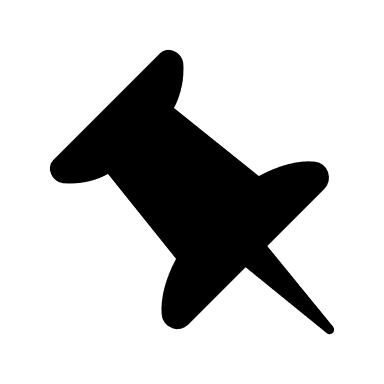 REHs do not provide inpatient care but have agreements with other hospitals to transfer patients when needed
More information: Section 485 in the Code of Federal Regulations and 1886(d)(1)(B), 1886(d)(2)(D), and 1886(d)(8)(E) of the Social Security Act
[Speaker Notes: REHs must provide: 
Offer 24/7 emergency services and observation care
Diagnostic lab and radiological services
Pharmacy drug storage area
Discharge planning overseen by a qualified professional

REHs do not offer inpatient care but are required to have established transfer agreements with other hospitals.]
REHs can also offer services such as:
Ambulatory and transport services
Behavioral health services (including substance use treatment)
Care through a rural health clinic 
Care through a distinct part skilled nursing facility
Maternal health
Outpatient surgery
Post-hospital care (non-inpatient)
Primary care services
Routine laboratory services*
Telehealth
*Tests such as complete blood count, basic metabolic panel, liver function test, and other routine laboratory tests
[Speaker Notes: Talking points:
REHs can also other outpatient services in addition to required services such as: 
Outpatient care such including 
Ambulatory and transport services
Behavioral health services (including substance use treatment)
Care through a rural health clinic 
Care through a distinct part skilled nursing facility
Note that the current rules only allow a SNF as distinct part care unit
Low-risk labor and delivery services (supported by the necessary emergency surgical procedures)
Maternal health
Outpatient surgery
Post-hospital care (non-inpatient)
Primary care services
Routine laboratory services*
In addition to the laboratory services identified in the CAH CoPs, encourage the REH to provide laboratory services that include a complete blood count, basic metabolic panel, magnesium, phosphorus, liver function tests, amylase, lipase, cardiopulmonary tests (troponin, brain natriuretic peptide, and d-dimer), lactate, coagulation studies (prothrombin time, partial thromboplastin time, and international normalized ratio), arterial blood gas, venous blood gas, quantitative human chorionic gonadotropin, and urine toxicology
Telehealth]
Payment Summary
Increased payment for REH services: 
Outpatient Prospective Payment System (OPPS) + 5% for Medicare FFS
$3.314M per year in monthly facility payments from CMS as of January 2024
Close inpatient services (all-payors)
Close swing bed services/shift to SNF
Not eligible for 340(B) drug pricing
Cost-based reimbursement for CAHs
Gain
Lose
No payment changes to rural health clinics, physicians, non-REH services for PPS hospitals (paid under Medicare respective fee schedules)
No Medicare required changes to Medicaid, Medicare Advantage, or Commercial payers (see later slide for more information about other payers)
No changes to beneficiary cost sharing
More information: Section 1833(t)(1)(B)(v) and (t)(21), 603 amendments to section 1833(t), and1834(l) of the Social Security Act and Calculation of Rural Emergency Hospital (REH) Monthly Additional Facility Payment for 2023 (cms.gov)
[Speaker Notes: Talking Points:
When converting to a REH a hospital will receive additional payment for REH services:
REH services are subject to the OPPS plus 5%
Additionally, a REH will receive a $3.2 million per year paid in monthly installments

REHs lose some benefits that are extended to critical access hospitals and PPS hospitals such as:
Payments for inpatient care – REHs do not provide inpatient services
Hospitals can no longer opt for swing bed services
REHs are not eligible for 340(B) drug pricing 
CAHs will lose cost-based reimbursement 

There is not change to REH payments for RHC services, physician payments, non-REH services for PPS hospitals paid under the MPFS. 
Beneficiary costs are not impacted

Definitions:
Inpatient: A person staying in a hospital, at least overnight, for treatment.
Swing bed: an agreement that allows CAHs to change hospital bed as needed, providing either acute or SNF care
340(B) drug pricing: reduced drug pricing]
Conditions of Participation
The REH CoPs include requirements for health and safety standards similar to a CAH or PPS such as (not an exhaustive list):
*This list demonstrates a sample list of CoPs and does not represent an exhaustive list.
More information: See pages 72183 – 72211 and sections 482.23, 482.55, 485.516, 485.618, 485.631, and 491.8 in the Code of Federal Regulations
[Speaker Notes: Talking points:
This does not represent an exhaustive list of CoPs, it is meant to reflect a sample of requirements. There is a comparison chart of some CoPs highlighting the similarities and differences between REH and other rural hospital types (i.e., CAH, PPS)

The REH conditions of participation as outlined in the final rule include health and safety standards that include: 
Staff including clinical and non-clinical staff
Nursing services
Patient rights
Agreements
Physical requirements
Radiological services
Pharmaceutical services
Laboratory services
Emergency services
Infection control]
REH Assessment and Conversion
Rural Health Redesign Center: REH Technical Assistance Center
REH Conversion Process
Start
One - Three Months
One – Three Months
One – Three Months
Ongoing
Assess
Determine Eligibility
Apply
Convert
Ongoing 
Support
Determine whether the hospital meets REH requirements
Assess benefits and downsides to conversion:
Financial analysis
Service line analysis
Outmigration reports
Consider operational and staffing changes needed
Submit application with required documentation (action plan, transfer agreement(s), COP attestation)
Implement operational and staffing changes
Address challenges of operational changes
Incorporate transformational systems that address ongoing challenges and build on strengths
Please reach out to the RHRC if this timeline creates a barrier to consideration
Technical Assistance for REHs
“
[We] participated in the Cohort process and found it extremely beneficial to network with other organizations across the country navigating similar issues with the new designation. 

The website has been a valuable reference tool in our journey. 

We look forward to continuing the conversation as we move into the execution phase of the REH.
Technical Assistance Services Provided at NO COST to hospitals
REH Application Requirements
Hospitals applying to convert to an REH must submit with their application:
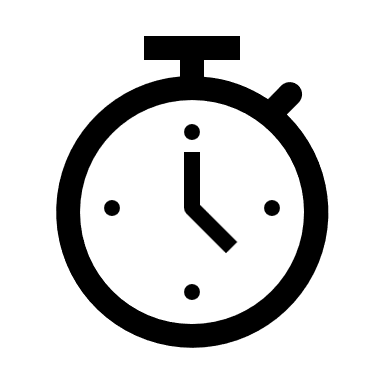 Application timing: The application process can take several months or more. Timing depends on multiple factors such as application completeness, hospital eligibility status/readiness, and state office staff availability.
More information: Guidance for Rural Emergency Hospital Provisions, Conversion Process and Conditions of Participation  memo
[Speaker Notes: Talking points:

On January 26, 2023, CMS released additional details about outlining more details about documentation required to accompany the REH conversion application in the Guidance for Rural Emergency Hospital Provisions, Conversion Process and Conditions of Participation memo.  In the memo, CMS describes specific requirements for what should be included in the action plan, the transfer level I or level agreements, and attestation for meeting REH conditions of participation. A workflow illustrating the application process is available in the appendix.

Details on what to includes in each of these documents as well as templates for the action plan and attestation for meeting COPs is in the appendix of this document.]
Reporting Requirements
Cost reporting:
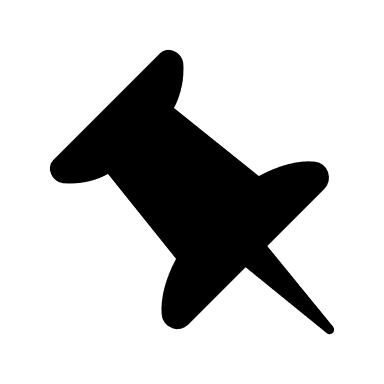 REHs are required to file cost reports
Cost reporting mirrors current CAH requirements 
For CY 2023, no new reporting or data collection requirements related to REH monthly facility payments
While cost reporting is required, cost-based reimbursement does not apply to REHs
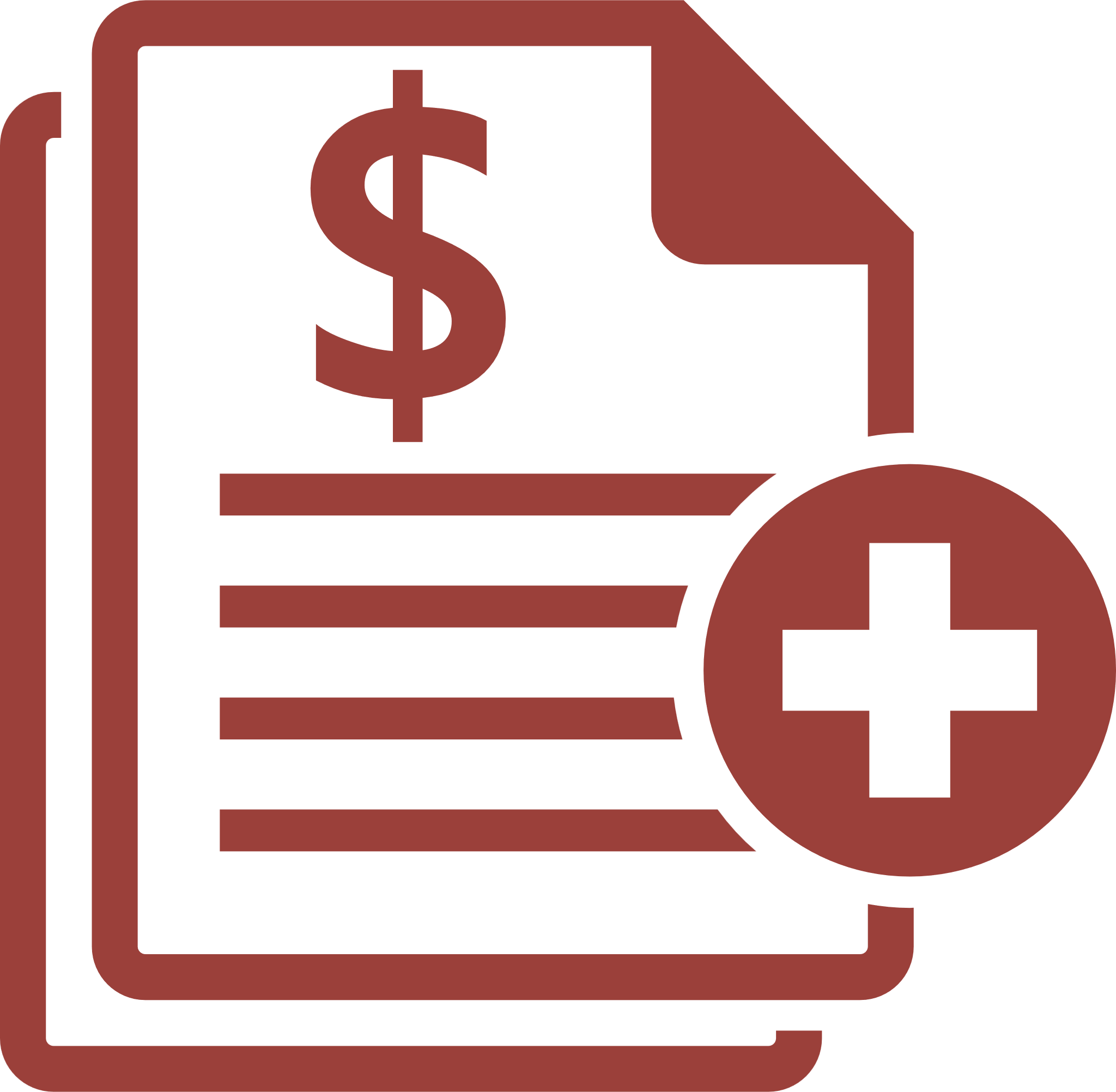 Quality Reporting
Must report quality measures 
Must have an account with the Hospital Quality Reporting (HQR) secure portal and have a designated Security Official (SO) during the initial setup
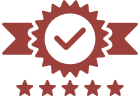 More information: See section 1861(kkk)(7) of the Social Security Act and 413.24(f)(4)(ii) and 485.546 in the Code of Federal Regulations
[Speaker Notes: Talking points:

REHS are required to report on cost and quality. 
The process for cost reporting mirrors the current CAH reporting requirements
There are no new reporting or data collection requirements related to REH monthly facility payments for FY2023. 
As  reminder, while cost reporting is required, cost-based reimbursement does not apply to REHs

Quality reporting is pending final approval but expected to be similar to current CAH requirements. 
The REH must have an account with the HQR porta and have a designated SO
More detail on the next slide


Copying here for reference:
REHs will have to file cost reports.  CMS amended § 413.24(f)(4)(ii):
(ii) Effective for cost reporting periods beginning on or after October 1, 1989 for hospitals; cost reporting periods ending on or after February 1, 1997 for skilled nursing facilities and home health agencies; cost reporting periods ending on or after December 31, 2004 for CMS-1772-FC; CMS-1744-F; CMS-3419-F; CMS-5531-F; CMS-9912-F 1668 hospices, and end-stage renal disease facilities; cost reporting periods ending on or after March 31, 2005 for organ procurement organizations, histocompatibility laboratories, rural health clinics, Federally qualified health centers, and community mental health centers; and cost reporting periods beginning on or after January 1, 2023 for rural emergency hospitals, a provider is required to submit cost reports in a standardized electronic format. The provider's electronic program must be capable of producing the CMS standardized output file in a form that can be read by the contractor's automated system. This electronic file, which must contain the input data required to complete the cost report and to pass specified edits, must be forwarded to the contractor for processing through its system]
REH Quality Measurement Reporting Requirements
The proposed REHQR measures are currently adopted measures as part of the Hospital Outpatient Quality Reporting (OQR) Program and include:
Abdomen Computed Tomography—Use of Contrast Material
Median Time from Emergency Department (ED) Arrival to ED Departure for Discharged ED Patients
Facility 7-Day Risk-Standardized Hospital Visit Rate After Outpatient Colonoscopy
Risk-Standardized Hospital Visits Within 7 Days After Hospital Outpatient Surgery
More information: Proposed rule 87 FR 72137 outlining including the proposed REH measures, considerations for selecting the measures, and feasibility of reporting information
[Speaker Notes: CMS is aware of how issues with low patient volume can impact validity of selected quality measures and will also seek to integrate health equity into these measures.]
REH Enrollment and Converting Back
Enrollment status
REH enrollment is effective on the date the state agency, CMS, or CMS contractor survey is completed or on the effective date of the accreditation decision
REH status remains effective unless: 
Hospital elects to convert back; or
The Secretary determines that the facility no longer meets the REH requirements
Converting back
REH can convert back to a CAH or PPS Rural Hospital
Conversion back to a CAH or PPS requires an initial enrollment application and consideration for being a CAH for PPS Rural Hospital 
CAHs that received their designations through necessary provider waivers cannot convert back
More information: See sections 1866(j)(1)(A) of the Social Security Act and sections 424.500, 424.570, and 485 in the Code of Federal Regulations
[Speaker Notes: Talking points:

Enrollment begins when the state agency, CMS, or the CMS contractor survey is complete and remains effective until the hospital either elects to revert back or not longer meets REH requirements

An REH can convert back to a CHA or PPS as long as they meet the CAH or PPS requirements. This would require a new initial enrollment
CAHs that received their designations through necessary provider waivers cannot convert back]
Peer Network for REHs
The REH Peer Network fosters collaborations, shared learning, and peer-to-peer networking, educational symposiums and resources as well as one-on-one support.
Why Join?
Who Can Join?
When We Meet?
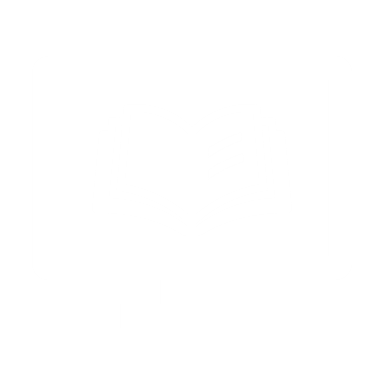 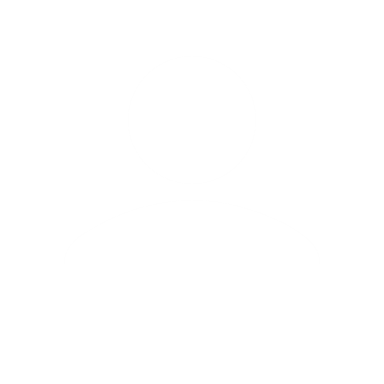 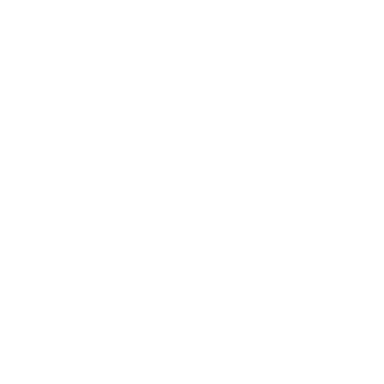 RHRC experts offer education, guidance, and coaching in the following areas:
Grants
Strategic Planning
Marketing and Communications
Compliance and Legal Support
Data and Financial Analytics
The REH Peer Network meets 
The third Tuesday of each month
2:00–3:00 p.m. ET
Hospital executives and administrators whose facilities have converted to the an REH
A Nebraska Experience
FRIEND COMMUNITY HEALTHCARE SYSTEM
Friend Community Healthcare SystemWarren Memorial Hospital
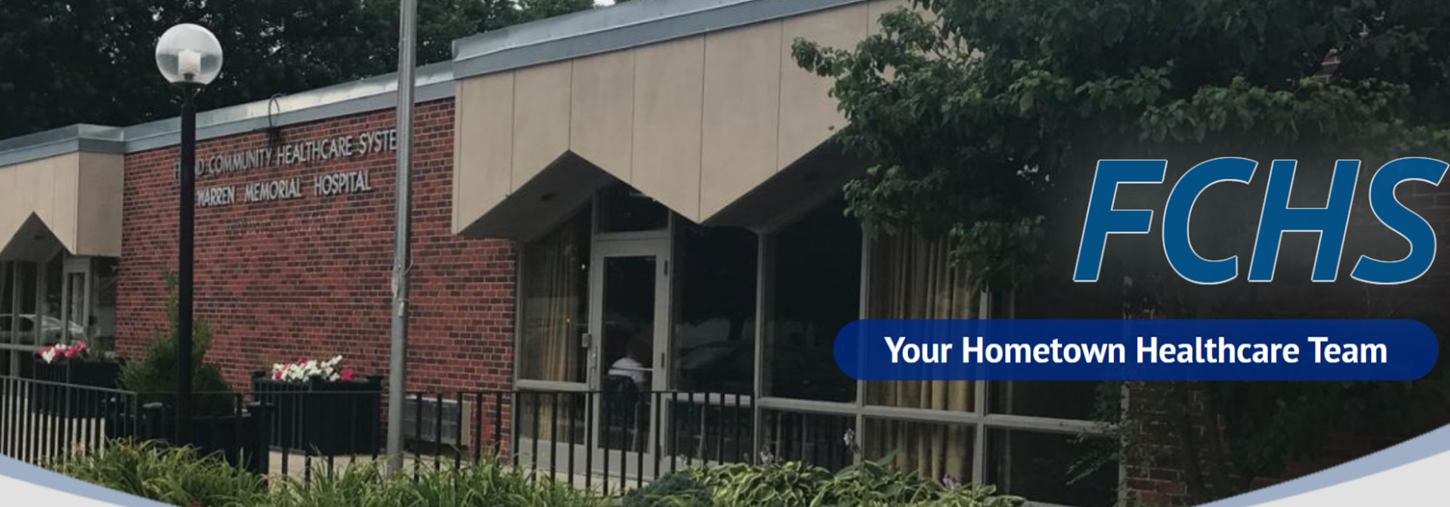 Learning Outcomes
Resources and Contact Information
Contact Information
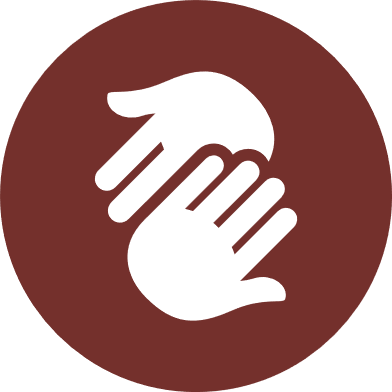 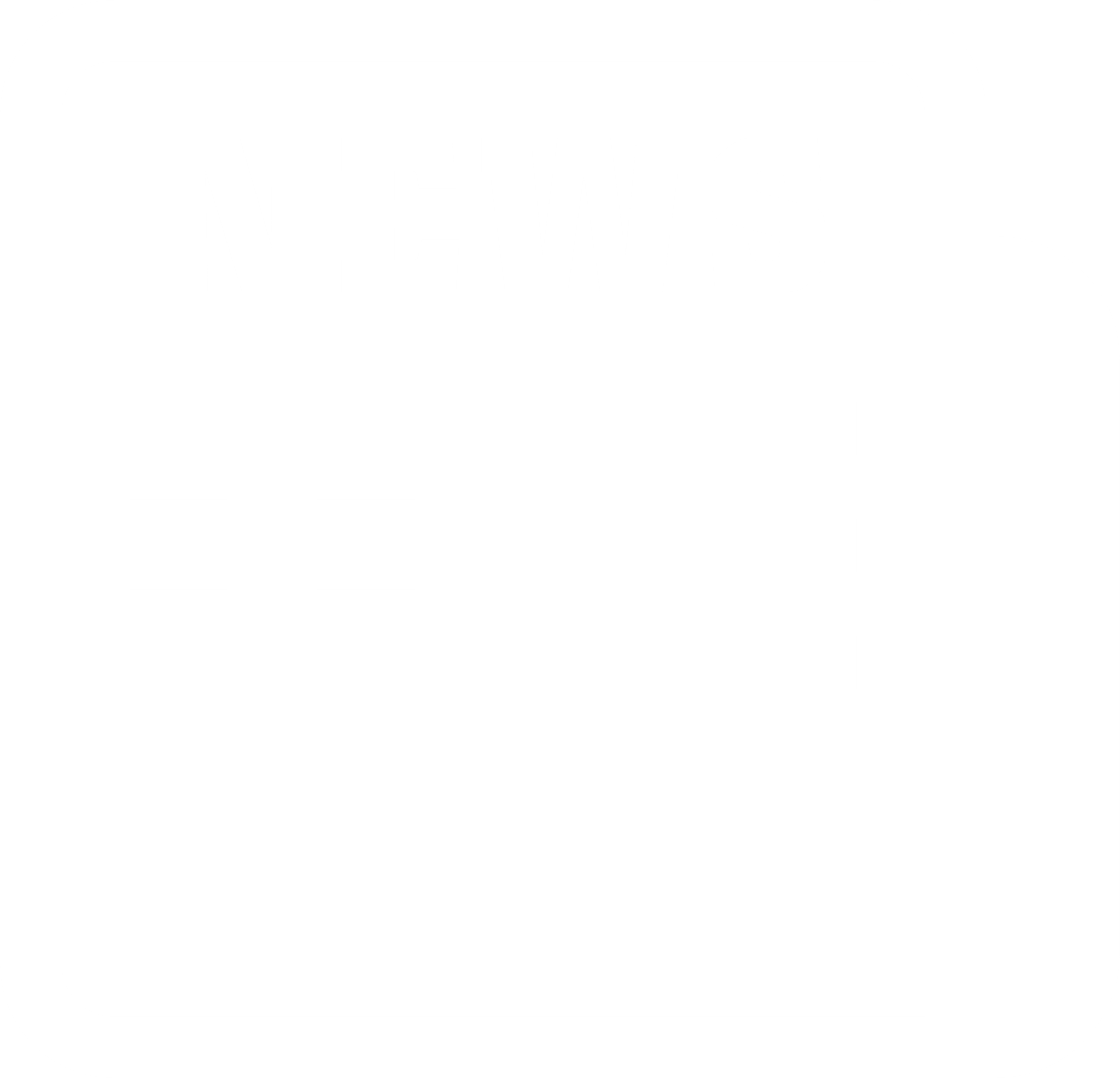 Reach out to RHRC, if you have questions or would like assistance determining feasibly for conversion
REHSupport@RHRCO.org  
Ken Harman 208 670-3239 
KH@RHRCO.ORG
Sign up to receive email updates from the Rural Health Redesign Center
RHRCO.org
Follow us:
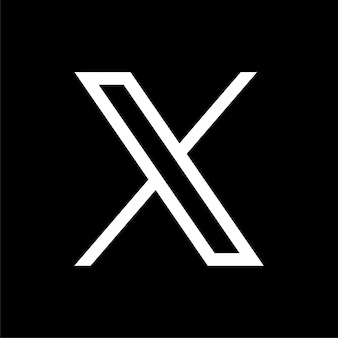 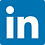 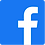